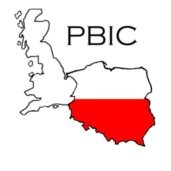 Polish British Integration Centre
EEA Migrants – BenefitsCurrent & Future Problems
EEA Nationals
Habitual Residence Test
Voluntarily resident in the CTA for an ‘appreciable period’
This is not defined in the legislation
It has been  found to be between 1-3 months but could be less
But  for ibJSA  cannot be less than 3 months (new rule) since 1st Jan 14 
For CB & CTC cannot be less than 3 months (new rule) since 1st July 14


Must have a ‘settled intention to reside’ in the CTA*
i.e. – must have come with intention of living here for the time being
Not just stating an intention – evidence is considered  to determine  whether  the CTA or country they came from is their ‘centre of interest’

* Common Travel Area= UK, Ireland, Channel Islands, Isle of Man
Habitual Residence Test
**Not everyone has to pass the Habitual Residence  Test**
EEA migrants with a R2R Status of “Worker” or “Self-Employed” (plus their family members) are exempt from the HRT 

Important because it means the requirement of 3 months presence in the CTA (ibJSA, CB & CTC) does not apply to those with worker or self-employed status or their family members.

Perversely, everyone has to complete the forms/HRT to demonstrate they’re exempt
The Right to Reside
A Right to Reside is required for:-
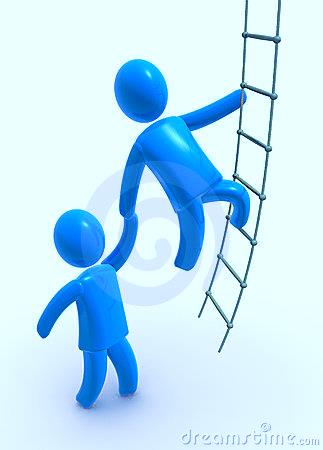 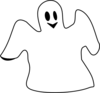 +UC
Types of Right to Reside
Permanent Residence status – (all benefits)
Worker status – (all benefits)
Self employed status (all benefits except JSA)
Jobseeker status (no HB or (ir)ESA, no LA homelessness duty)

Family members of the above have the same R2R as the ‘principal’

Primary Carers of an EEA child in education where one or both of the parents have had worker status at some time whilst the child has been living in the UK! (all benefits and homelessness duty).
Worker Status vs Jobseeker status
‘Worker’ status more important than ever!
(No min hours or min earnings rules (despite the Minimum Earnings Threshold) but must be genuine and effective work) 
Worker status = no 3 month wait for CB or CTC or ibJSA.
Worker status = entitled to HB, even if claiming ibJSA
ibJSA for 182 days (c/f 90 days for jobseekers)
__________
Jobseeker status = no entitlement to HB
3 months presence in CTA before award of ibJSA, CB, & CTC 
ibJSA limited to 90 days 
being on JSA doesn’t necessarily equate to ‘jobseeker status’. May retain worker status, be permanent resident, primary carer, or could be working less than 16 hours per week!
Retaining Worker Status
Worker status retained when:-
‘Duly registered’ involuntary unemployment 
Directive 2004/38 says Retained ‘indefinitely’ if worked more than 12 months and retained for a min 6 months if worked less than 12 months. BUT Immigration (EEA) Regs (amended) now say that worker status lost after 6 months, unless ‘compelling evidence of a genuine prospect of work’ [GPOW] [Reg 6(7) Imm (EEA) Regs as amended]

Temporary incapacity.
Retained until well enough to work again (claim ESA + HB)

Permanent incapacity or retirement
if lived in UK 2 years before becoming permanently incapacitated
if lived in UK 3 years and worked  the 12 months before retiring
Self Employed Status
No 3 month wait for CB or CTC or ibJSA.
Entitled to HB whilst self employed.
BUT –  self-employed status cannot be retained during periods of ‘involuntary unemployment’. Claiming JSA makes the person an EEA jobseeker (no HB).

Self-employed status is Retained in same way as worker status for Temp Incapacity/Permanent Incapacity and Retirement (not unemployment)
The Minimum Earnings Threshold!??
MET introduced  April 2014,  £155pw averaged over previous 3 mths.

2-Tier test…

If earning above threshold = automatic Worker/Self-employed status. 

If below threshold, CAN still be Worker/Self-employed if it is ‘genuine and effective’ work.

The DWP, LAs and HMRC sometimes get this wrong, by neglecting part 2 of the test!
The Genuine Prospect of Work Test
GPOW arguably challengeable under Directive 2004/38.
Even under UK law, test only meant to apply to those with jobseeker status or those with retained worker status after 6 months but…

JCP say “everyone must go through GPOW interview” 
Many migrants on JSA mistakenly being told it will end after 91 days.
Many incorrectly deemed jobseeker, ignoring other R2R (PR, primary carers, retained worker status) = major implications for HB.
‘Compelling evidence’ requirement is arguably much too restrictive
Only an offer of a job, a recent relocation, or training course accepted as ‘compelling evidence’ of GPOW
DWP guidance permits max 2 more month extension where compelling evidence given 
Debatable that these are only ways to show a genuine chance of work
The GPOW Test
Challenges
PBIC has successfully argued different R2R status for all our clients who have been found not to have GPOW. We will bring appeals to the FTT where no other R2R status can be argued. 

CPAG is currently bringing test cases to the UT to challenge the legality of the GPOW rules under Directive 2004/38, and the way the rules are being administered (meaning of ‘compelling evidence’) 

Excellent article by Martin Williams (CPAG) – KAPOW to GPOW! http://www.cpag.org.uk/sites/default/files/Kapow%20to%20the%20GPOW-v6.pdf
An uncertain future for EEA Migrants?
Universal credit – EU jobseeker status = not eligible for UC

EU Referendum 23rd June 2016 – Brexit implications for current migrants – what will their immigration status become?

UK’s Draft Agreement on EU Membership
Benefit handbrake – up to 4 year wait before access to in-work benefits for new migrants, but will not affect existing migrants
CB for children in other states indexed to family benefits/cost of living there – arguably a perverse incentive to bring families to UK